Film in Our World
Writing the Film Review
Introductory Paragraph
What film are you going to review?
Know your audience.
Draw the reader in, use an attention getter.
Declare you thesis
Introduction
Must Include:
State your film, Everybody’s Fine.
Name the Director, Kirk Jones.
Thesis – your recommendation.
Statement of Order – two reasons why you do or why you do not recommend the film.
Introduction/Attention Grabber
You have to grab your readers attention.  Several options:
Ancedote – story
Quote – from the movie.
Background information – about the director or actors.
A shocking statement.
Thesis Statement
Previews the topic being discussed.
Makes a claim about that topic.
A thesis must make a claim that is arguable.  It is your point of view, that you will write to defend.
Example Thesis
“There isn’t much that’s fine in Everybody’s Fine,” said Kirk Honeycutt in The Hollywood Reporter.
Exercise
Located in your packets are several film reviews.
We will read a review.
Hi-light the thesis in each review.
Hi-light the support for the thesis in the article.
Be prepared to share your thoughts.
Statement of Order
Statement of order: indirectly informs the reader what they will reading in the body of your paper.
Body of the Paper
#1 In a nutshell give the reader a very brief synopsis of the movie.
#2 Restate one supportive detail.  Use an example from the movie to support your thesis.
#3 Restate one supportive detail.  Use an example from the movie to support your thesis.
Exercise
Take a look at the reviews in your packet.
Identify the following:
Synopsis of the movie
Statement of support/details
Actors names.
Conclusion
Rephrase the thesis.
Sum up the main point of your review.
Give the reader something to think about.
Call to action – what do you want the reader to do or not do?
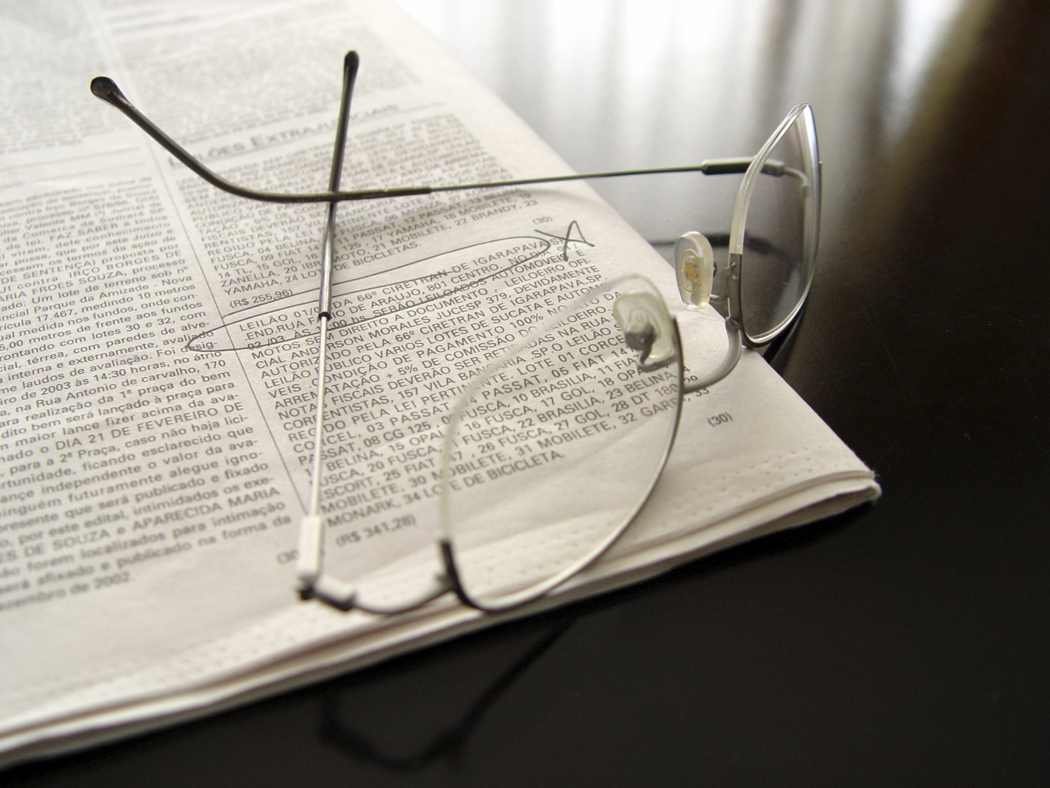 Getting Started
Choose one of the movies we viewed for chapter 3, Mise-en-scene.
Using the graphic organizer, brainstorm you ideas.
Develop your outline.
Write your view.
Proof read and rewrite.
Outline
I.  Introductory Paragraph
(refer to your notes)
Body
#1 Brief Synopsis of movie.
#2 Statement of support plus specific examples.
#3 Statement of support plus specific examples.
Conclusion
(refer to your notes)
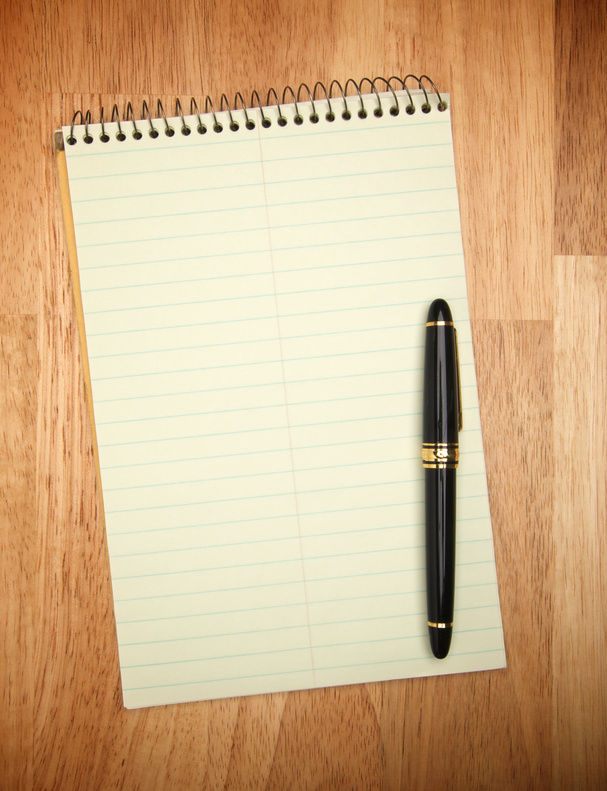 Assignment
Review one of the movies we viewed for Chapter 3, Mise-en-scene.
Follow the guidelines provided.
Turn in the following:
Graphic Organizer
Outline
Review – 5 paragraphs typed 12 pt font.